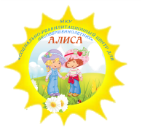 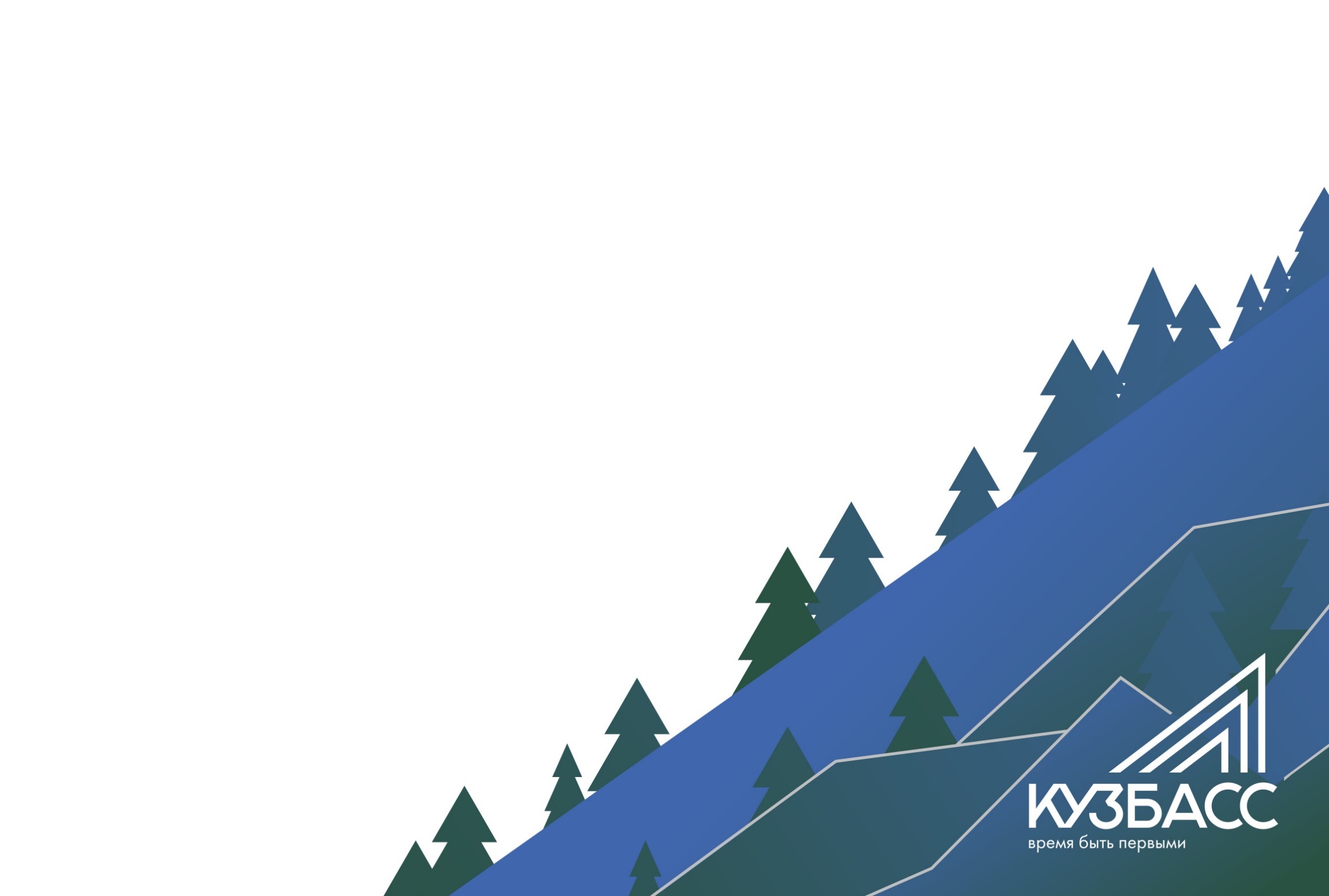 МКУ «Социально-реабилитационный центр для несовершеннолетних «Алиса»
СОЦИАЛЬНЫЙ ПРОЕКТ 
«#ДвижениеБезОпасности»
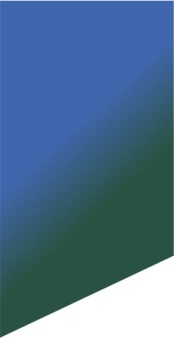 Статистика ДТП с участие детей в возрасте до 16 лет
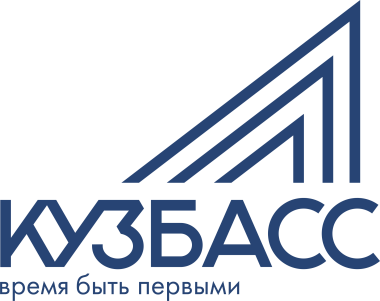 – 2016 год
– 2017 год
– 2018 год (11 мес.)
ДТП – вторая по значимости причина смерти среди молодых людей в возрасте от 5 до 29 лет. 

Количество погибших в ДТП в России значительно превышает аналогичный показатель стран Европейского союза.
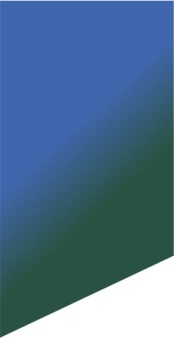 Повышение безопасности дорожного движения – приоритетное направление государственной политики
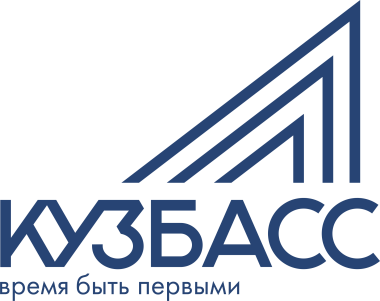 Разработка и
  реализация 
   специальных 
     программ для 
       населения с целью
       формирования          
     стереотипов 
   безопасного 
поведения на улицах
и дорогах.
Стратегия безопасности дорожного движения в РФ на 2018-2024 годы
Социальный проект 

«#ДвижениеБезОпасности»
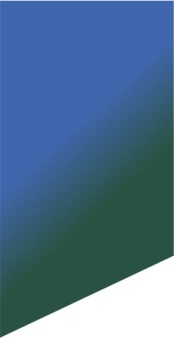 Социальный проект «#ДвижениеБезОпасности»
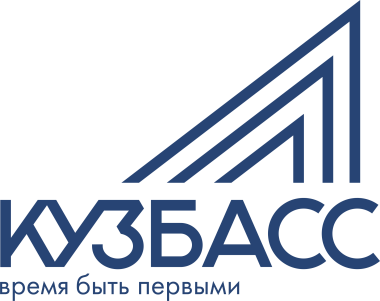 Задачи проекта
Цель проекта
Ожидаемые результаты
Воспитанники:
узнают о причинах ДТП
приобретут знания и практические навыки безопасного поведения на улице
усвоят правила движения по дороге и на велосипеде
научатся понимать сигналы светофора, указатели и линии разметки проезжей части
научатся ориентироваться в дорожных ситуациях, оценивать свое поведение на дороге
смогут объяснять товарищу правила поведения на дороге
в рамках работы отряда ЮИД «Дорожный патруль» овладеют практическими навыками работы по пропаганде ПДД
Закрепить у воспитанников знания правил дорожного движения через различные виды познавательной и творческой деятельности
Сформировать у детей базовые навыки безопасного поведения на дорогах и улицах города
Вовлечь воспитанников в активные формы пропаганды правил дорожного движения среди жителей города
Воспитывать у детей сознательное и ответственное отношение к вопросам личной безопасности и безопасности окружающих участников дорожного движения
Создание условий для формирования у воспитанников младшего школьного возраста навыков безопасного поведения на улицах и дорогах города
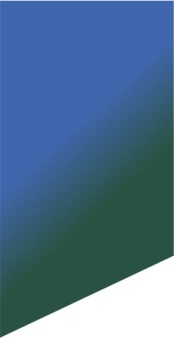 Социальный проект «#ДвижениеБезОпасности»
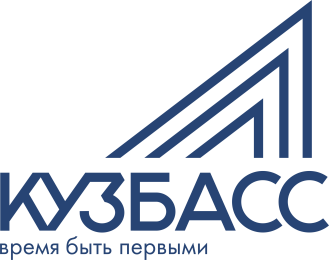 Срок реализации проекта
01.06.2020 – 31.08.2020
воспитанники МКУ «СРЦН «Алиса» 10 – 16 лет, 10 человек
жители города Прокопьевска
Целевая аудитория проекта
Отдел ГИБДД отдела МВД России по городу Прокопьевску
МБОУ ДОД «Дом детского творчества»
МБУК «ДК «Ясная Поляна»
МБУК «Централизованная библиотечная система»
МКУ «Центр психолого-педагогической помощи населению»
ПО СМК РСМ
Сотрудничество по проекту
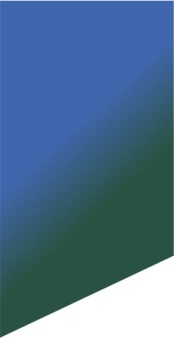 Социальный проект «#ДвижениеБезОпасности»
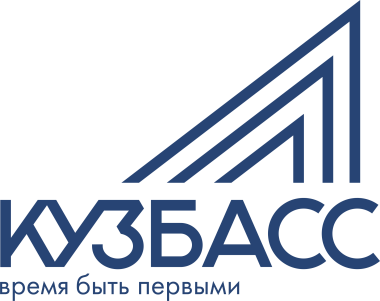 Направления проекта
Познавательно-развивающее
Информационное
Агитационно-пропагандистское
обучение ПДД
практическая отработка навыков
методическая копилка материалов
выпуск еженедельной газеты «Вестник ЮИД»
оформление уголка безопасности движения
флешмоб «Мы рождены, чтобы жить!»
театрализованное представление по ПДД «Путешествие в страну Светофорию»
конкурс детского рисунка «Красный, желтый, зеленый»
акция «Законы дорог уважай!»
акция «Засветись в темноте»
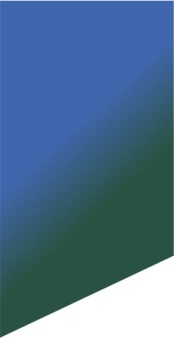 Социальный проект «#ДвижениеБезОпасности»
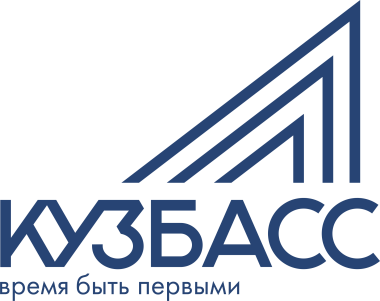 Этапы реализации проекта
Заключительный этап 
(12-13 неделя реализации проекта)
Основной этап 
(3-11 неделя реализации проекта)
Подготовительный этап 
(1-2 неделя реализации проекта)
Подбор диагностического инструментария и проведение исследования для изучения уровня сформированности знаний воспитанников по ПДД, определения целевой группы проекта
Разработка положения об отряде юных инспекторов дорожного движения «Дорожный патруль», изготовление атрибутики для членов отряда
Оборудование на территории центра «Площадки безопасности» для практических занятий с воспитанниками
Организация работы Отряда ЮИД «Дорожный патруль»
Обучение юидовцев в Школе волонтерских технологий
Теоретические и практические занятия по обучению ПДД
Информационно-пропагандистские акции, флешмоб
Выпуск еженедельной газеты «Вестник ЮИД», размещение электронной версии на сайте учреждения, социальных сетях «Одноклассники» и «В контакте»
Оформление информационного стенда
Проведение контрольного диагностического исследования, оценка эффективности реализации проекта
Подготовка аналитического отчета
Обобщение и распространение опыта
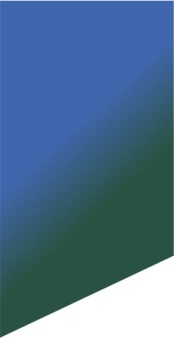 Социальный проект «#ДвижениеБезОпасности»
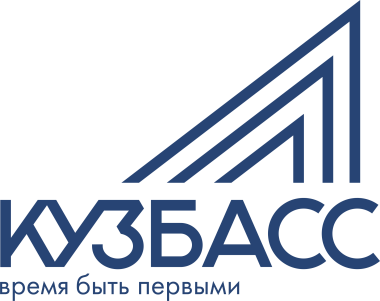 Система оценки проекта
Количественные показатели
Качественные показатели
уровень знаний воспитанников правил дорожного движения
уровень осведомленности воспитанников о причинах и последствиях несоблюдения правил дорожного движения
количество детей, нарушающих правила дорожного движения
количество детей, принимающих активное участие в мероприятиях по профилактике детского дорожно-транспортного травматизма
отношение воспитанников к вопросам личной безопасности и безопасности окружающих участников дорожного движения
отношение воспитанников к нарушителям правил дорожного движения
проявление интереса к изучению правил дорожного движения и истории ПДД
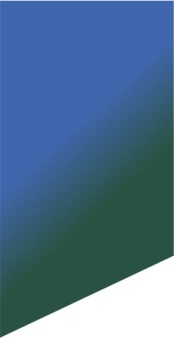 Социальный проект «#ДвижениеБезОпасности»
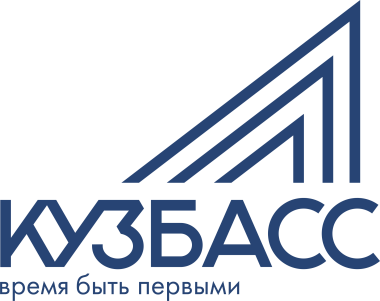 Пути их преодоления
Возможные риски
Окончание срока реабилитации у воспитанника до завершения работы по проекту
Включение другого воспитанника в состав целевой группы
Организация консультации для родителей воспитанника на тему безопасного поведения на улицах и дорогах города.
Нежелание воспитанников принимать участие в мероприятиях проекта
Мотивация воспитанников, организация работы по повышению познавательной активности
Разработка системы поощрения воспитанников, активно участвующих в мероприятиях проекта
Выход из проекта одного из реализаторов
Взаимозаменяемость реализаторов проекта
Использование бросового материала при изготовлении необходимого оборудования
Дефицит финансовых средств
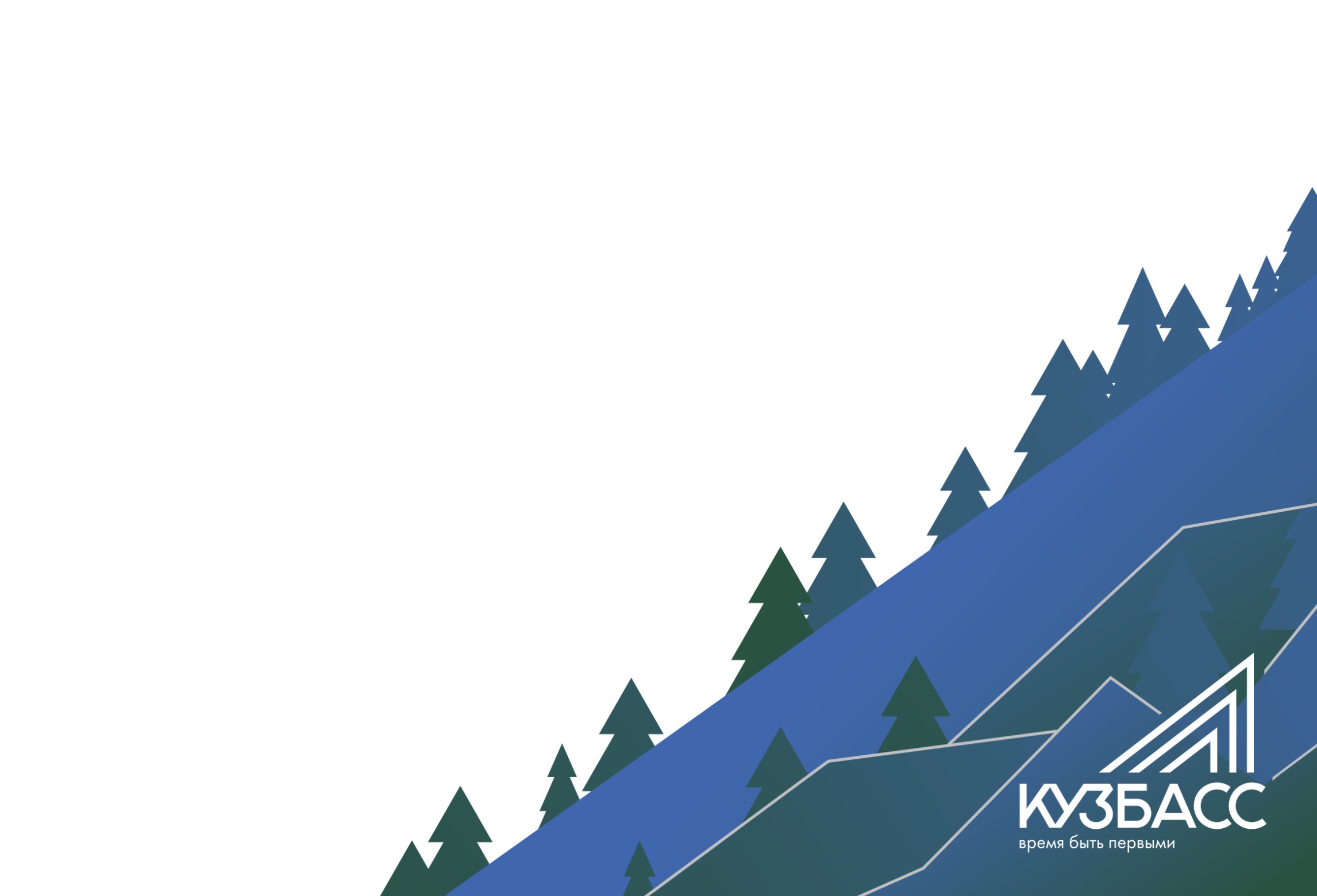 Спасибо за внимание!